PHÒNG GIÁO DỤC & ĐÀO TẠO QUẬN LONG BIÊN
TRƯỜNG MẦM NON CỰ KHỐI

Giáo án 
Lĩnh vực phát triển nhận thức
Hoạt động làm quen với toán
Đề tài: So sánh sắp xếp thứ tự độ lớn của ba đối tượng
Lứa tuổi: Mẫu giáo nhỡ
Giáo viên: Nguyễn Thị Tuyết Nhung
Mục đích –Yêu cầu
1.Kiến thức
-Trẻ nhận biết và phân biệt sự khác nhau về độ lớn của ba đối tượng
-Trẻ sử dụng đúng từ ngữ: to nhất, nhỏ hơn, nhỏ nhất
2.Kỹ năng
-Rèn trẻ khả năng quan sát,so sánh to-nhỏ của ba đối tượng
-Phát triển nhận thức tư duy,ghi nhớ có chủ định
3.Thái độ
-Trẻ hứng thú tham gia hoạt động
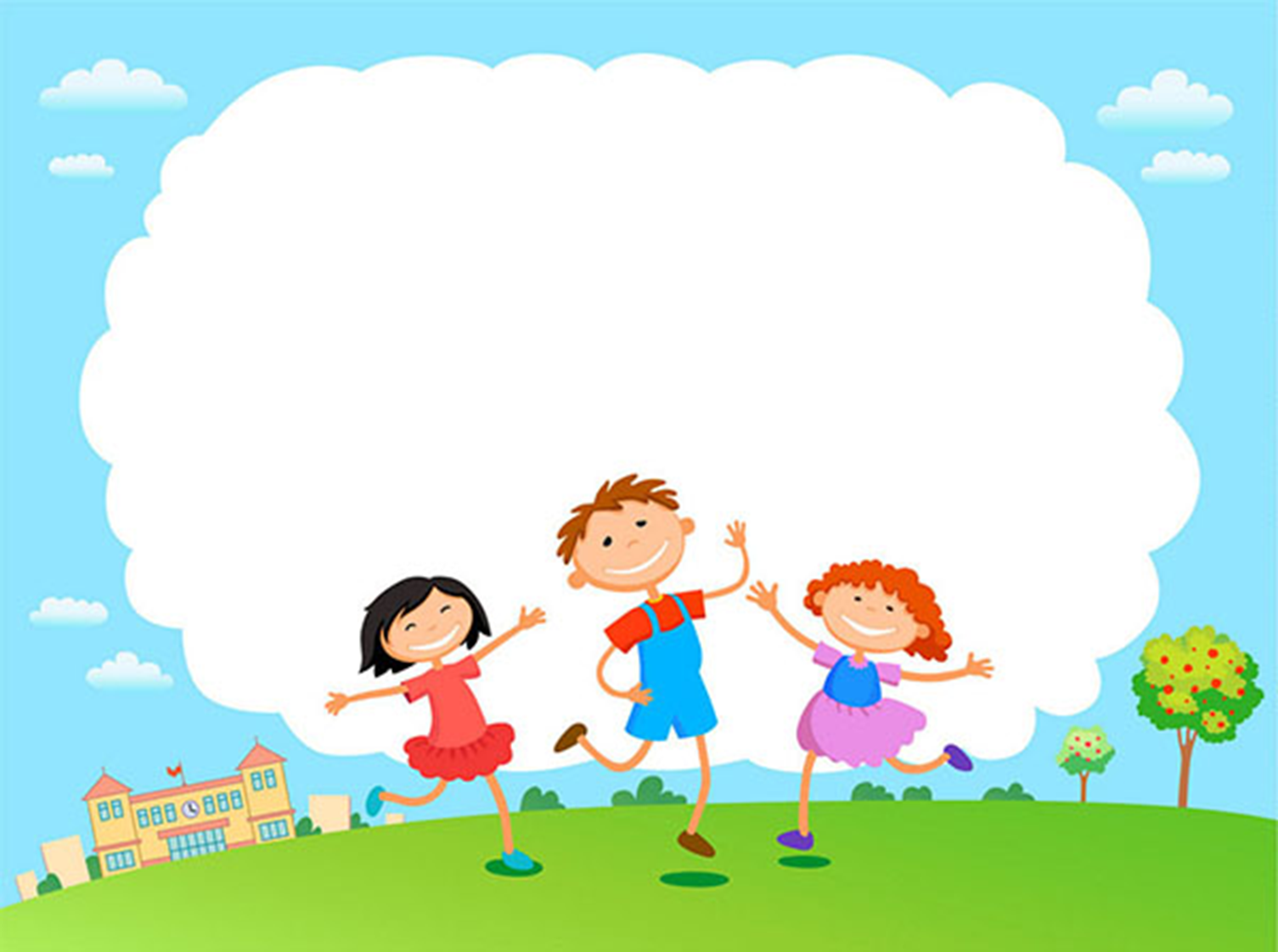 Chuẩn bị  
Đồ dùng của cô :
 Nội dung bài giảng trên máy
2.   Đồ dùng của trẻ :
Mỗi trẻ một rổ đồ chơi : có 3 băng giấy hình tròncó độ lớn khác nhau 
+ Băng giấy đỏ to nhất, băng giấy xanh nhỏ hơn, băng giấy đỏ 
nhỏ nhất
HOẠT ĐỘNG 1: 
Ôn độ lớn của hai đối tượng
HOẠT ĐỘNG 2: 

So sánh sắp xếp độ lớn của ba đối tượng
Hoạt động 3: 

Ôn luyện củng cố
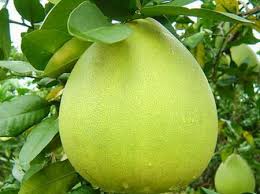 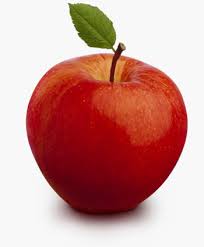 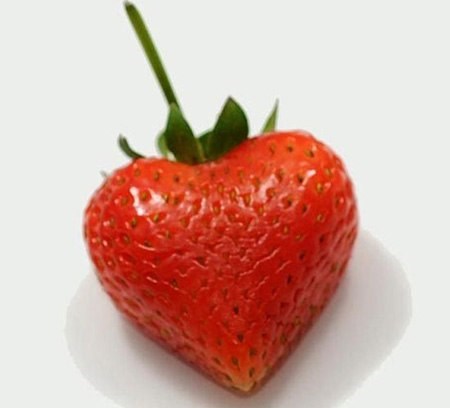 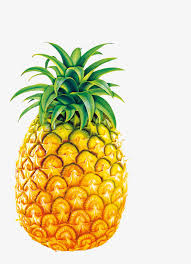 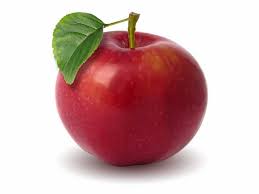 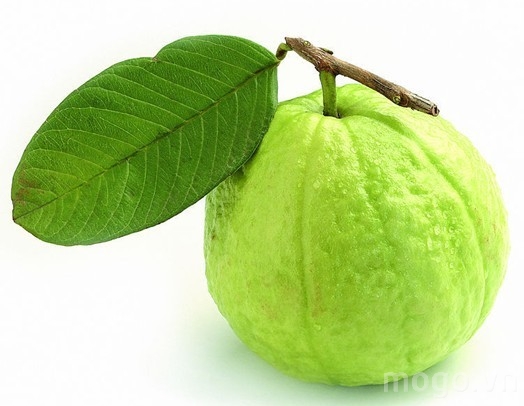 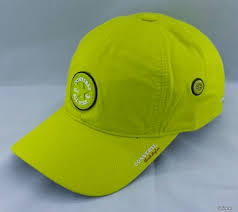 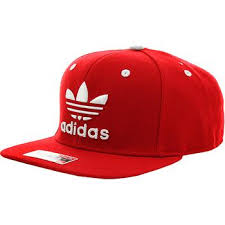 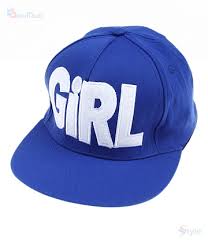 Kết thúc tiết học